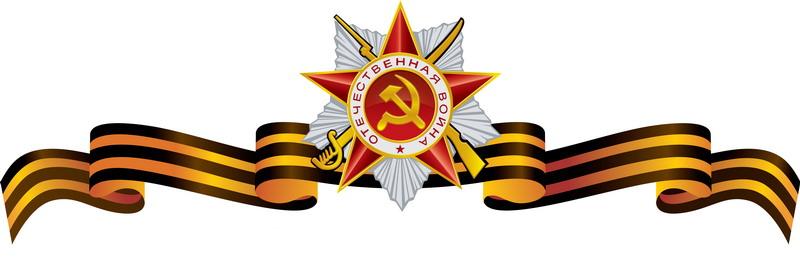 Плакаты военных лет
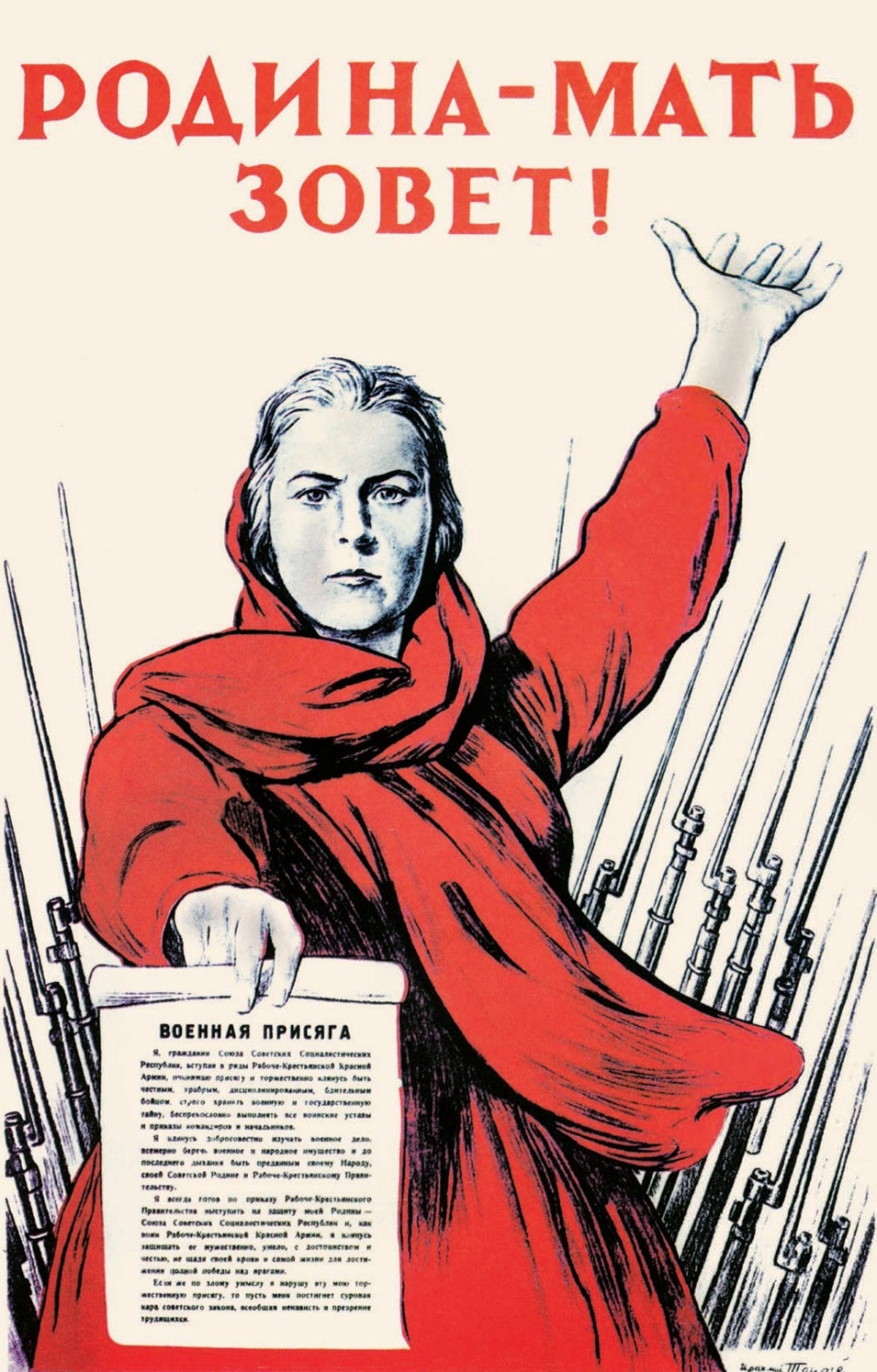 1
А) Родина мать зовет
Б) Вставай страна огромная
В) Все для фронта
Г) Оружие победы
2
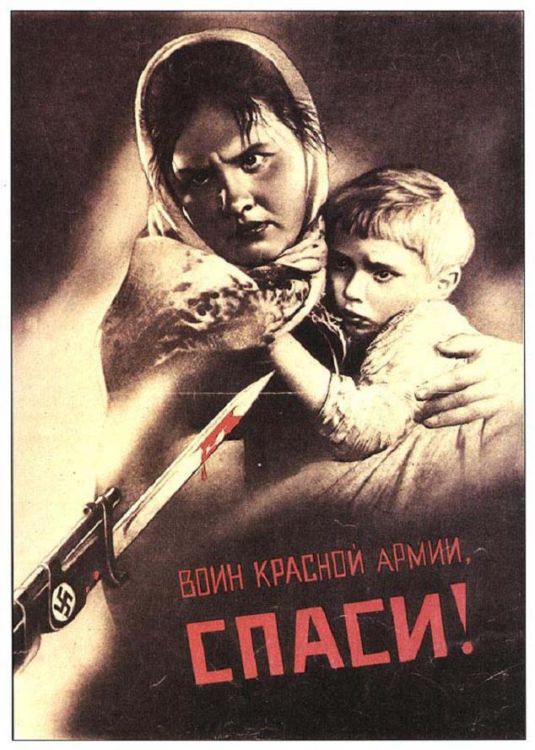 А) Остановим фашизм
Б) Воин Красной армии – спаси 
В) Они убивают наши семьи
Г) Спасем наших детей
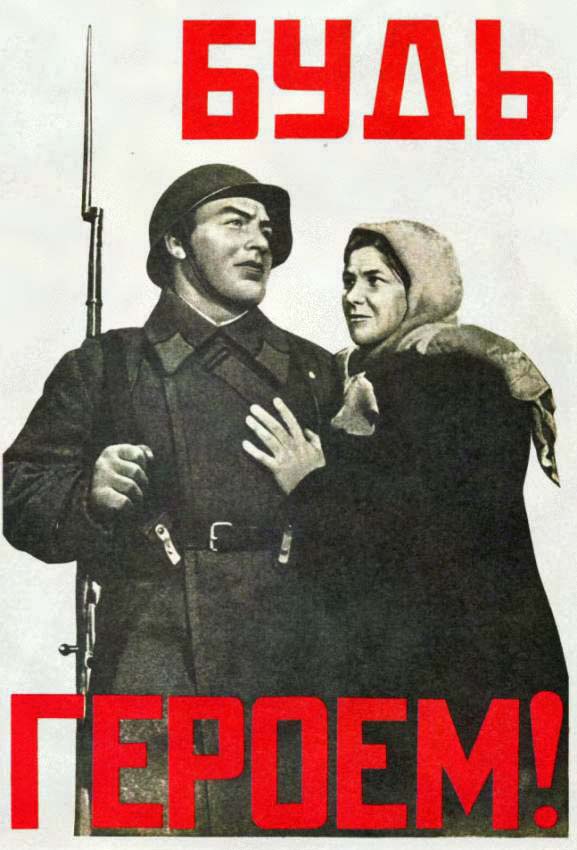 3
А) Будь героем
Б) Защити Родину
В) Вступай в Красную армию
Г) Вернись с Победой
4
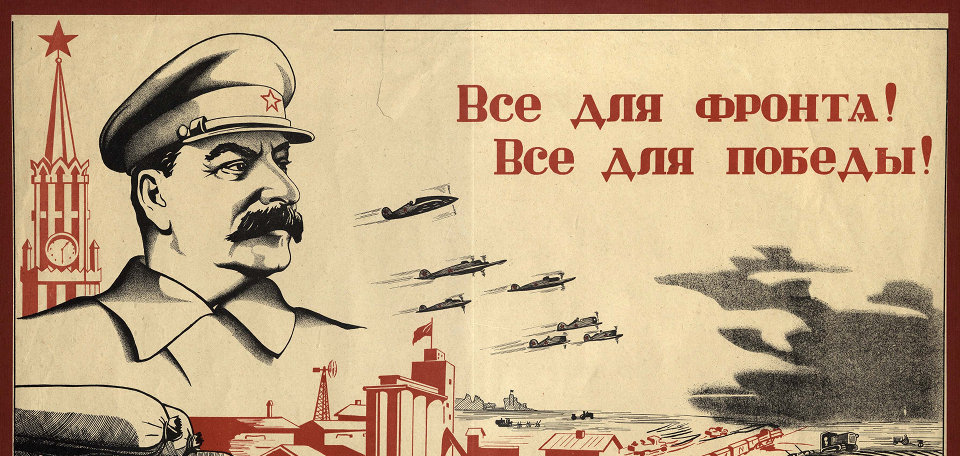 А) 10 сталинских ударов
Б) Позади Москва!
В) Все для фронта! Все для Победы!
Г) Слава товарищу Сталину!
5
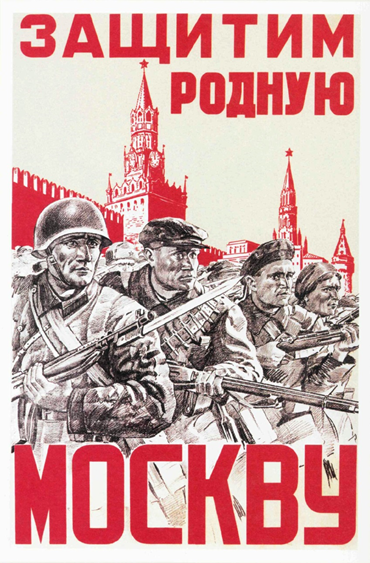 А) Не сдадим врагу столицу!
Б) Будем стоять до конца
В) Все на фронт
Г) Защитим родную Москву
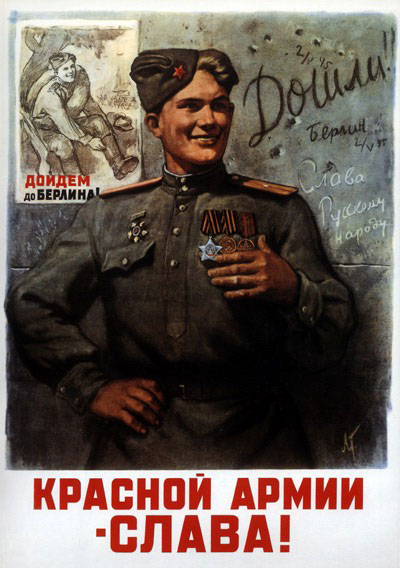 6
А) Дошли до Берлина
Б) Слава русскому войну
В) Красной армии – слава 
Г) Победный май
7
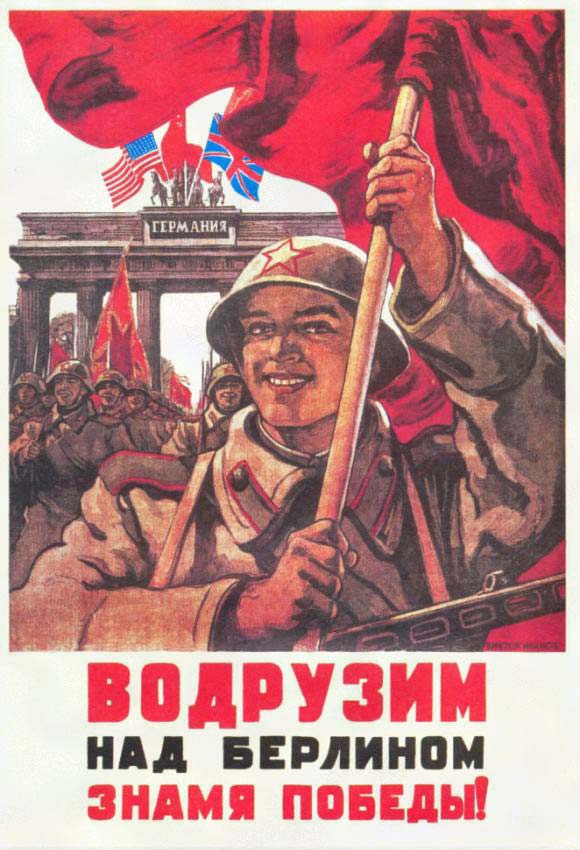 А) С Днем Победы!
Б) Водрузим над Берлином знамя Победы
В) Слава войнам – освободителям 
Г) Советский воин в Германии
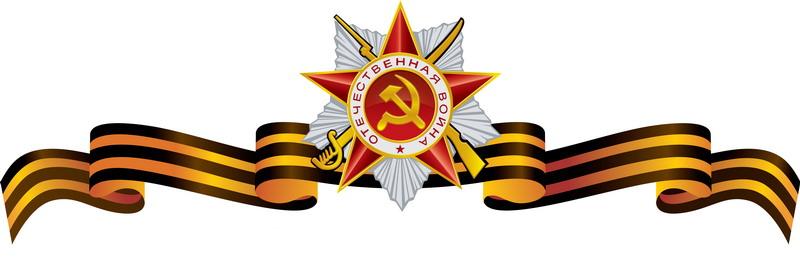 ПРАВИЛЬНЫЕ ОТВЕТЫ
1
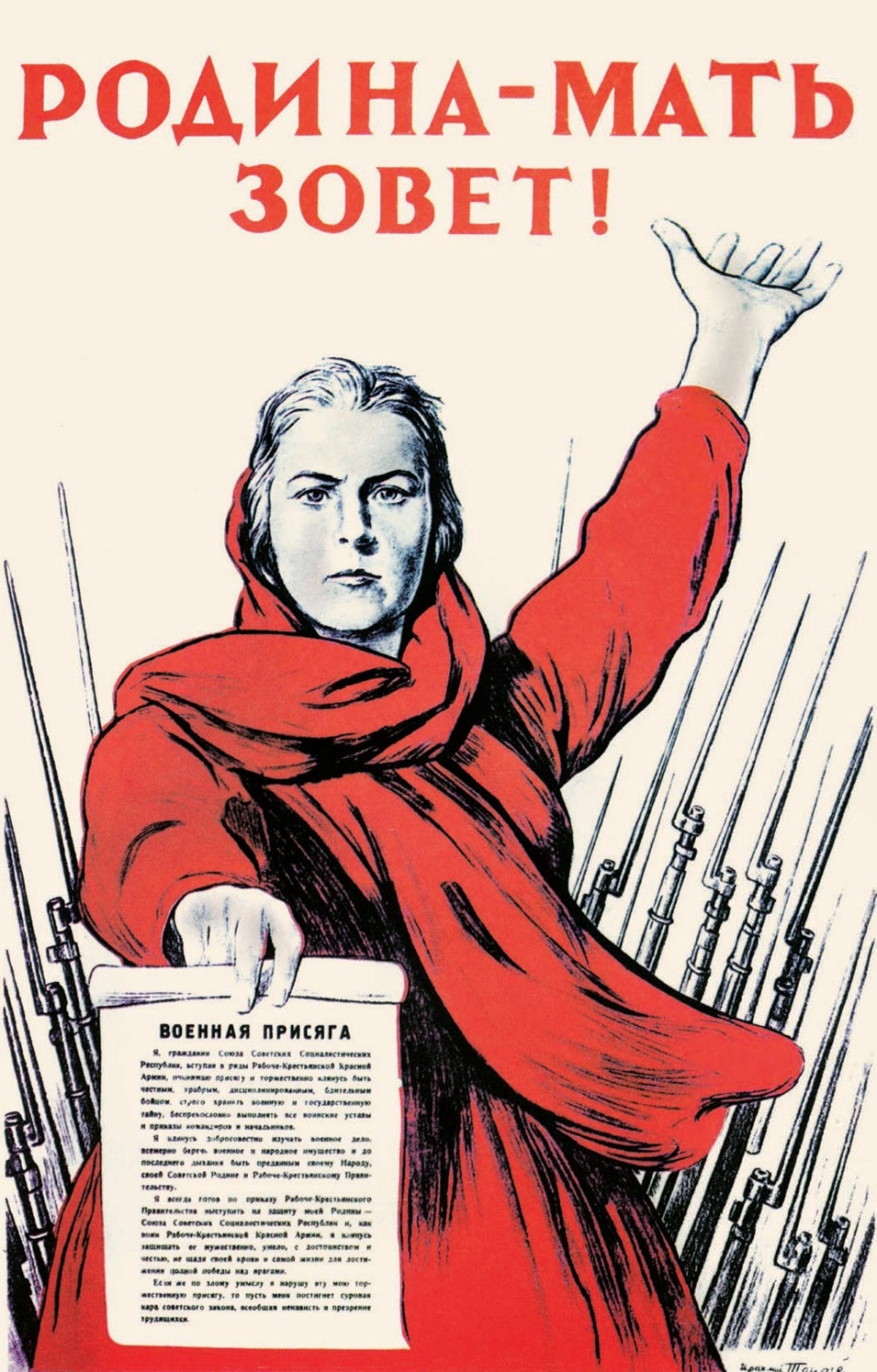 А
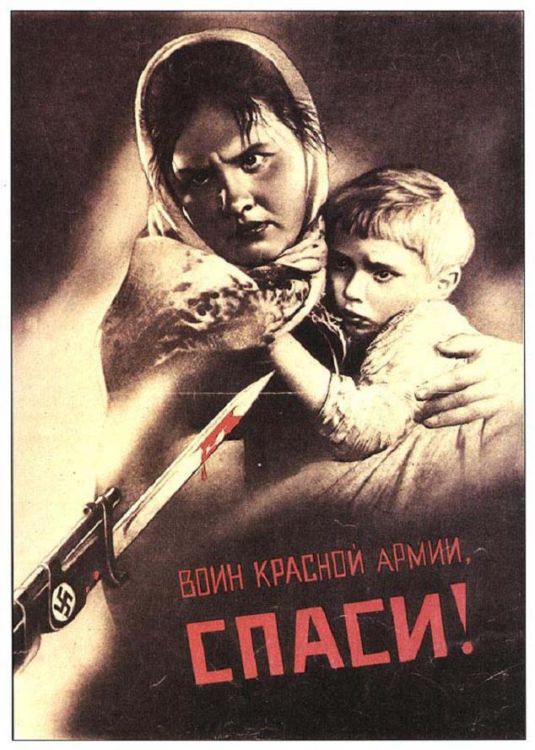 2
Б
3
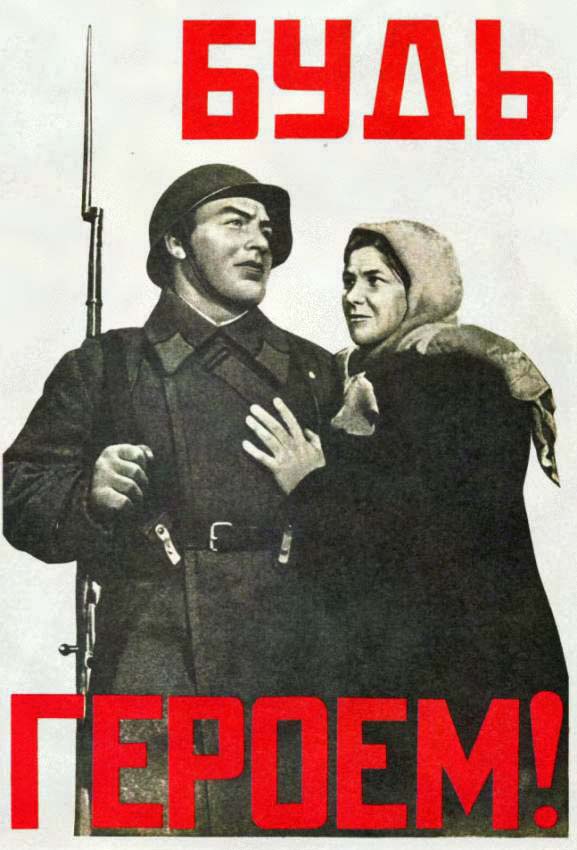 А
В
4
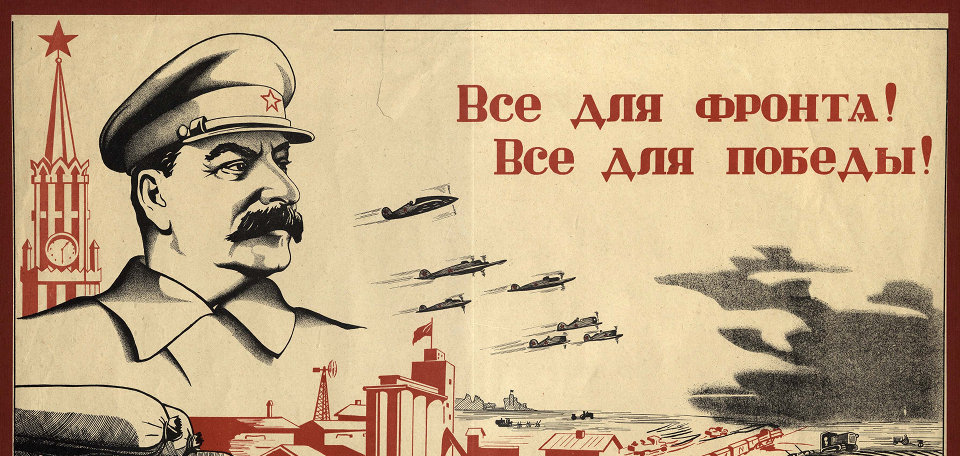 5
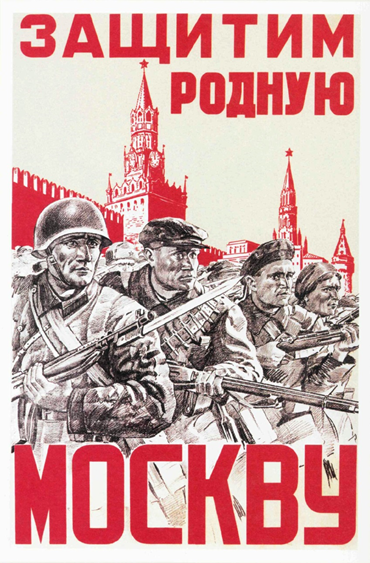 Г
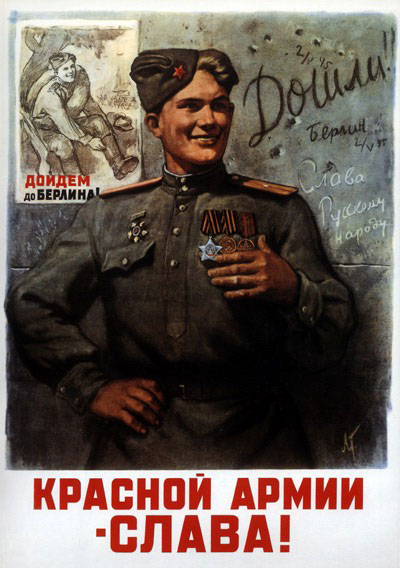 6
В
7
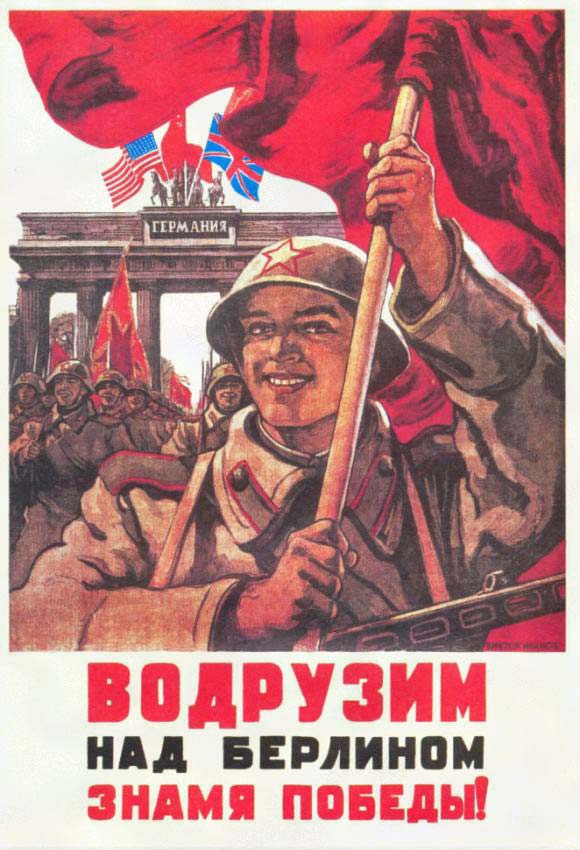 Б